מעורבות חברתית
שנה"ל תש"פ
2019-2020
התכנית להתפתחות אישית ומעורבות חברתית
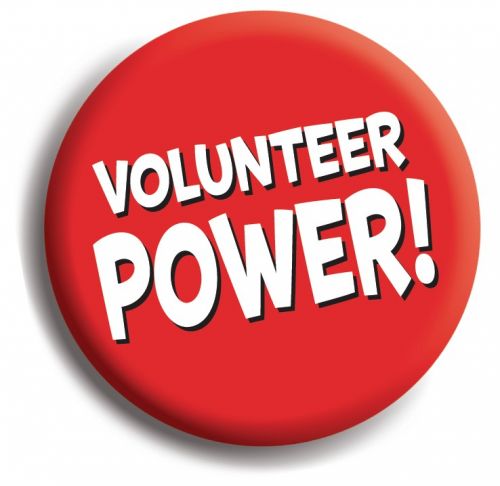 התכנית להתפתחות אישית ולמעורבות חברתית בחטיבה העליונה     (כיתות י'-י"ב),פועלת במערכת החינוך במדינת ישראל החל משנת הלימודים תשע"ה, היא תנאי סף לקבלת תעודת בגרות.
שנת הלימודים תש"פ  יוצאת לדרך וכדי להבהיר לכל אחד ואחת מכם מהן הדרישות של תכנית "מעורבות חברתית והתפתחות אישית"  ריכזנו עבורכם את כל המידע החשוב להלן:
מילוי מכסת שעות המעורבות החברתית מהווה תנאי לקבלת תעודת הבגרות
אחרי שקראתם על התכניות ורגע לפני שאתם בוחרים, שימו לב:
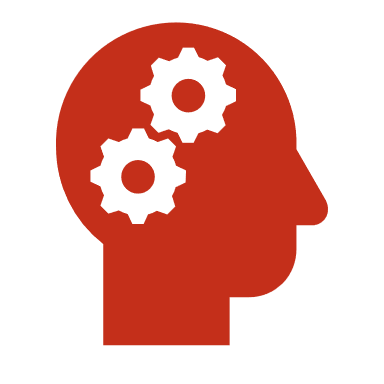 יש לבחור אפשרות המתאימה לי כאדם, שבה אוכל לתרום ולהיתרם במהלך השנה. גם אם החברים שלי בחרו בתכנית אחרת, אין זה מעיד בהכרח כי זו התכנית המתאימה לי. 
על כל תלמיד להתקין את אפליקצית טריביו, לבחור את התכנית, להזין שעות ולהחתים את האחראי. 
הפעילות תתקיים לרוב פעם בשבוע למשך שעתיים תלוי במקום ההתנדבות. בכל פגישה יש להחתים את האחראי במקום על נוכחות ותפקוד. לעיתים ע"מ לכסות את מכסת השעות יש לקחת 2 מקומות התנדבות. 
בתום כל שנת לימודים יש להגיש עבודה רפלקטיבית על רשמים, חוויות, מה למדתי, איך תרמתי ונתרמתי.
 דף הנחיות לעבודה יינתן בכיתות ע"י המחנכים, לקראת סוף השנה.
אפליקציית Tribu
טריביו הינה אפליקציה המאפשרת הזנת שעות מעורבות חברתית והחתמתן.
יש להתקין את האפליקציה, להירשם לתכנית אותה בחרתם ולהתחיל להזין שעות.
  שימו
 	תלמידים אשר לא יזינו שעות באפליקציה – ייחשבו כמי שאינם מבצעים שעות    	בכלל והדבר יירשם בתעודתם.

זוהי חובתכם ואחריותכם להתקין את טריביו, להזין את השעות ולוודא כי הן מאושרות.
בכל בעיה מול האפליקציה – פנו אל הממצים בכיתתכם.
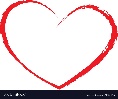 בעלי תפקידים
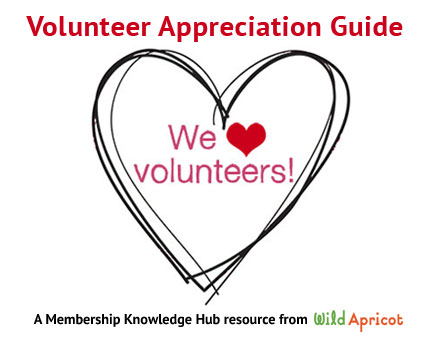 בכל כיתה ישנם ממ"צים (מובילי מעורבות צעירים). 
תפקידם במסגרת הכיתתית הוא להדריך את התלמידים הנתקלים בקשיים לאורך תהליך המעורבות. הממ"צים הם אנשי הקשר הראשונים אליהם אתם פונים בכל שאלה ובעיה.

מחנך\ת הכיתה – אם אינכם בטוחים לאיזו תכנית להירשם, כדאי ומומלץ להתייעץ עם מחנך\ת הכיתה שלכם.

רכזות מעורבות חברתית – דנית מזרחי ורותם דקל.
לא סיים                      (לא זכאי לתעודת בגרות)
סיים
סיים בהצלחה
סיים בהצטיינות
בכיתה י' פחות מ 60 שעות התנסות אישית +פחות מ 9 שעות קבוצתיות
בכיתה יא' פחות מ 30 שעות התנסות אישית+ פחות מ 21 שעות קבוצתיות
בכיתה יב' פחות מ 26 שעות קבוצתיות (לא זכאי לקבל תעודת בגרות)
בכיתה י' 60 שעות התנסות אישית + 9 שעות קבוצתיות
בכיתה יא' 60 שעות התנסות אישית + 9 שעות קבוצתיות
בכיתה יב' 26 שעות קבוצתיות
בכיתה י' מעל 60 שעות התנסות אישית + מעל 9 שעות קבוצתיות
בכיתה יא' מעל 30 שעות התנסות אישית + מעל 21 שעות קבוצתיות
בכיתה יב' מעל 26 שעות קבוצתיות
בכיתה י' מעל 60 שעות התנסות אישית + מעל 9 שעות קבוצתיות והגשת רפלקציה
בכיתה יא' מעל 60 שעות התנסות אישית + מעל 21 שעות קבוצתיות והגשת רפלקציה
בכיתה יב' מעל 60 שעות התנסות אישית + מעל 26 שעות והגשת רפלקציה
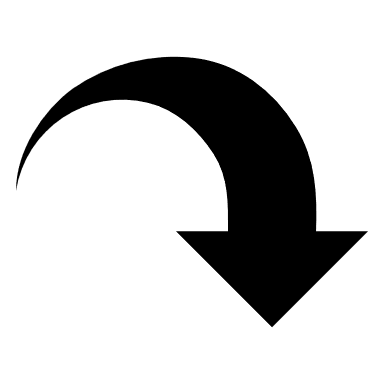 חשוב (מאוד) לזכור:
כל תלמיד מחויב במילוי שעות מעורבות חברתית.
זוהי אחריותו של התלמיד להוריד את אפליקצית "טריביו", לבחור תכנית, להזין שעות ולהחתים את האחראי. תלמיד שלא יזין\יחתים שעות – ייחשב שאינו מבצע שעות. 
מטעמי ביטוח אין להשתתף בתכניות שאינן מוצעות על ידי בית הספר או הישובים. יחד עם זאת, במידה והנכם מעוניינים בתכנית שאינה מופיעה ברשימות, אתם מוזמנים לפנות לממ"צים ולהציע אותה. אנו נבדוק את הנושא ונעדכן.
בתום כל שנה יש להגיש עבודת רפלקציה על התכנית בה השתתפתם.
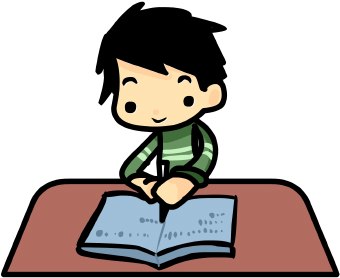 בכל שאלה או בעיה אנא פנו אל הממ"צים, המחנכות או אל רכזות מעורבות חברתית.

שנת עשייה תורמת ומעשירה!

צוות מעורבות חברתית
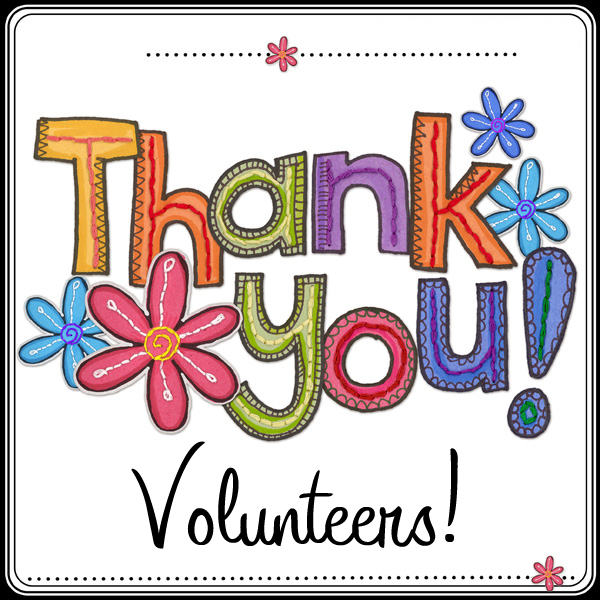